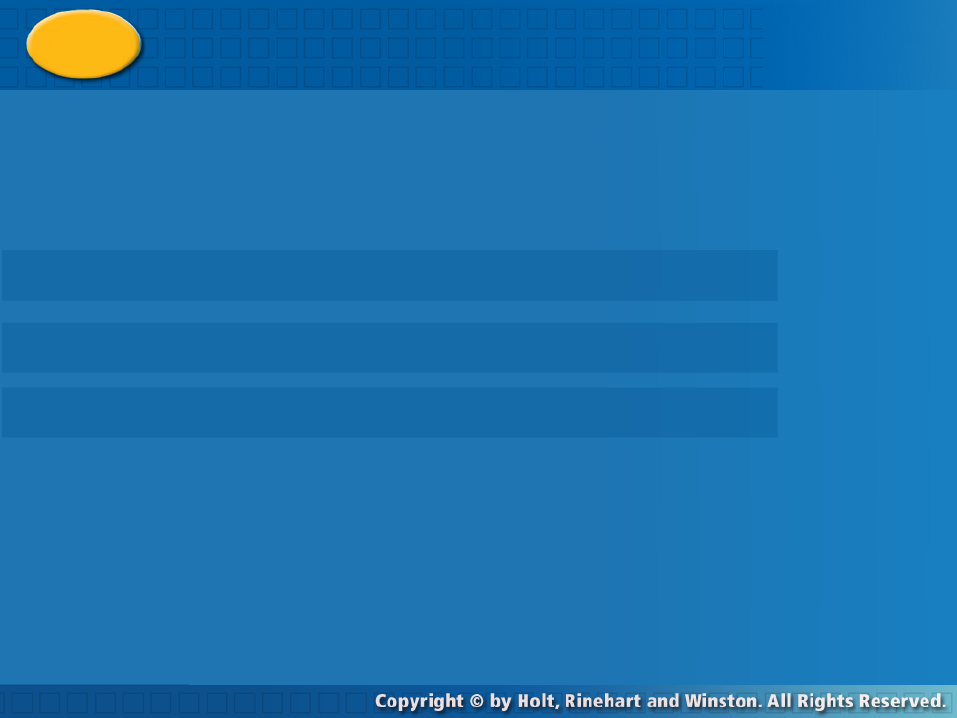 1-4
Bar Graphs and Histograms
Warm Up
Problem of the Day
Lesson Presentation
Course 2
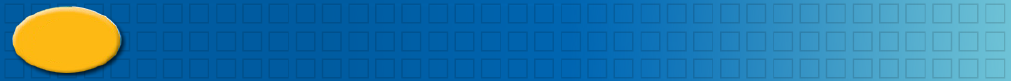 1-4
Bar Graphs and Histograms
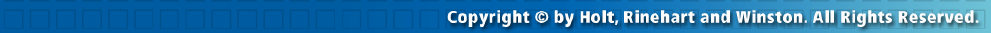 Course 2
Warm Up
Use the data below to answer the questions.
35, 45, 48, 53, 53, 27, 66, 36, 24 
1. What is the mean?
2. What is the median?
3. What is the mode?
4. What is the range?
43
45
53
42
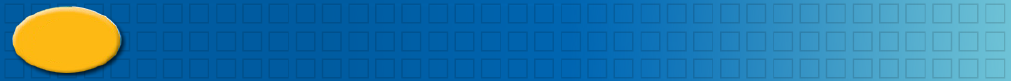 1-4
Bar Graphs and Histograms
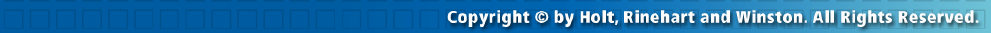 Course 2
Problem of the Day

Which number does not belong with the others? Why?
81, 64, 36, 27, 49
Possible answer: 27; the others are perfect squares.
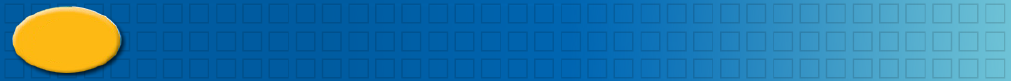 1-4
Bar Graphs and Histograms
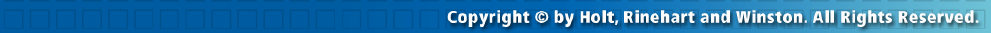 Course 2
Learn to display and analyze data in bar graphs and histograms.
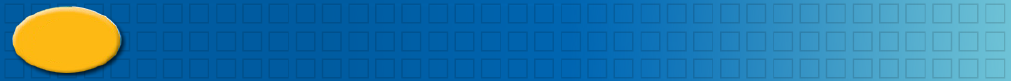 1-4
Bar Graphs and Histograms
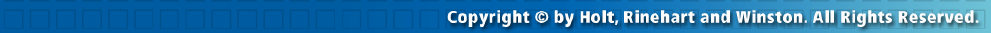 Course 2
Vocabulary
bar graph
double-bar graph
histogram
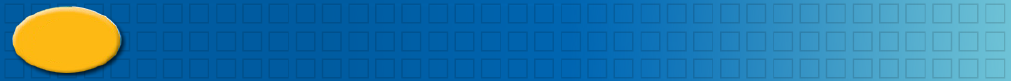 1-4
Bar Graphs and Histograms
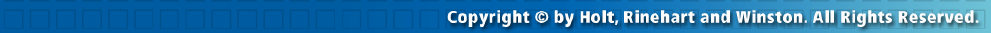 Course 2
Hundreds of different languages are spoken around the world. The graph shows the numbers of native speakers of four languages.
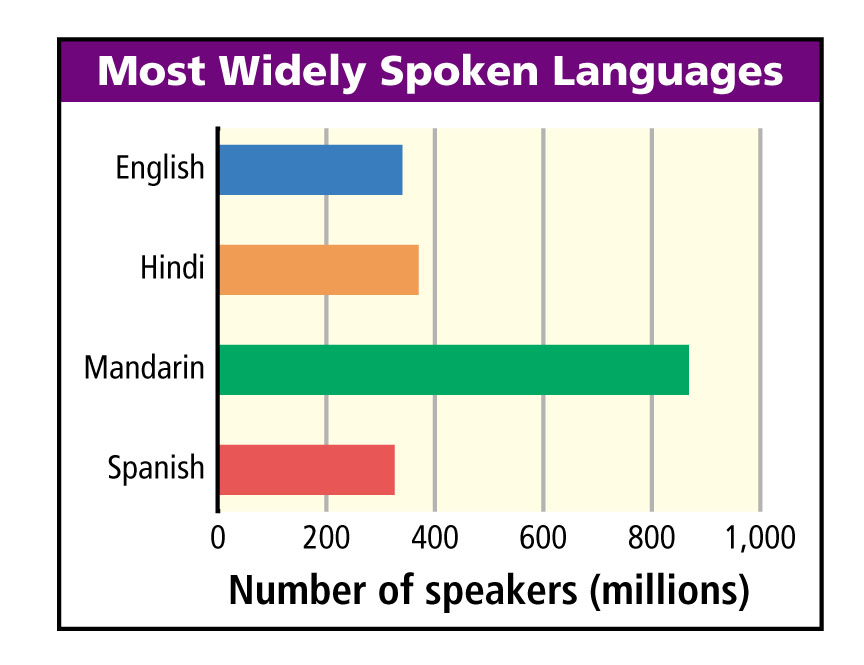 A bar graph can be used to display and compare data. The scale of a bar graph should include all the data values and be easily divided into equal intervals.
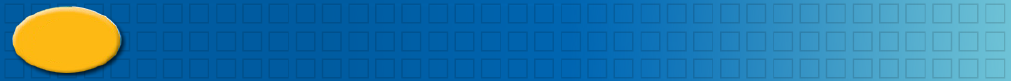 1-4
Bar Graphs and Histograms
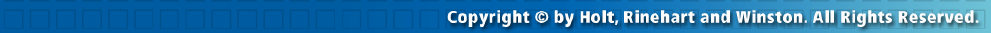 Course 2
Additional Example 1A: Interpreting a Bar Graph
Use the bar graph to answer the question.
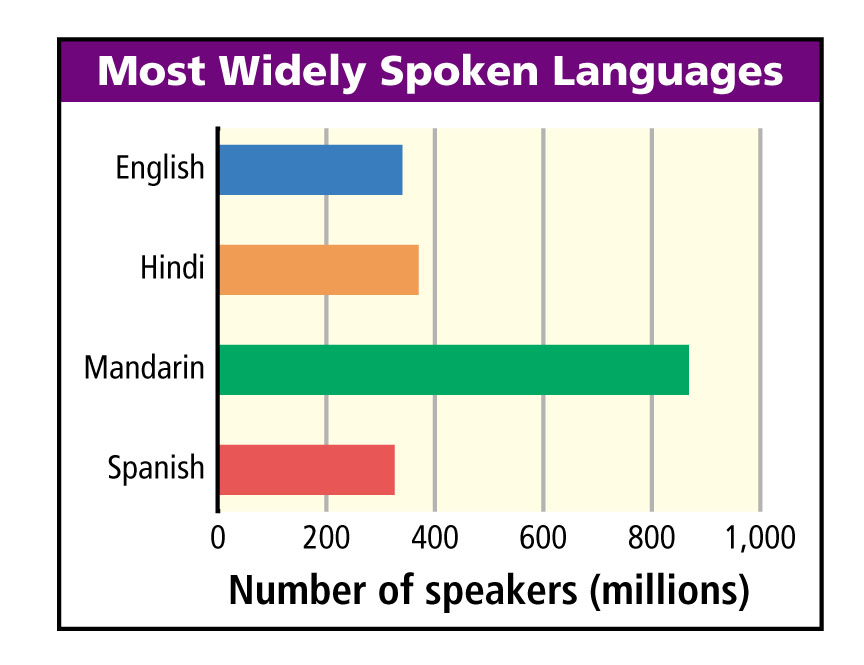 A. Which language has the fewest native speakers?
The bar for Spanish is the shortest, so Spanish has the fewest native speakers.
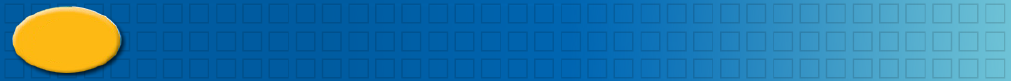 1-4
Bar Graphs and Histograms
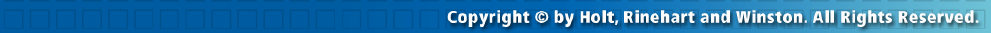 Course 2
Additional Example 1B: Interpreting a Bar Graph
Use the bar graph to answer the question.
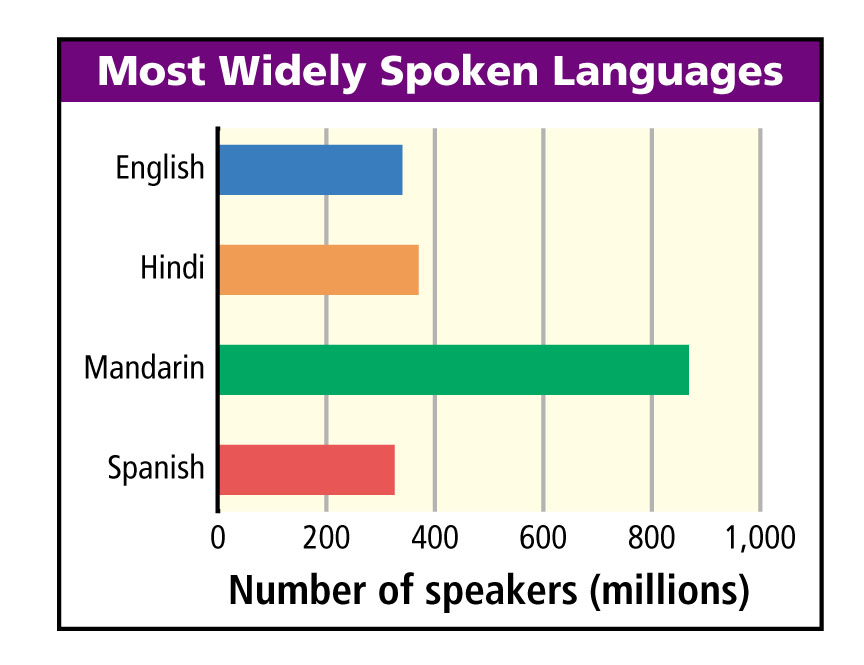 B. About how many more people speak Hindi than Spanish?
About 50 million more people speak Hindi than speak Spanish.
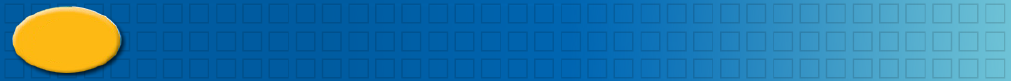 1-4
Bar Graphs and Histograms
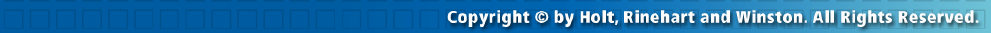 Course 2
Try This: Example 1A
Use the bar graph to answer the question.
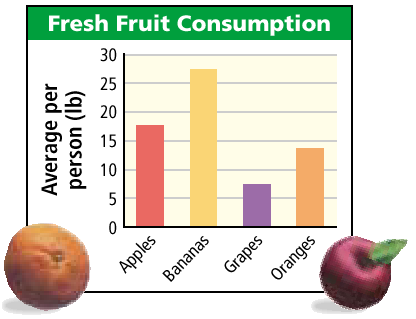 A. Which fruit was eaten the most?
The bar for bananas is the longest, so bananas were eaten the most.
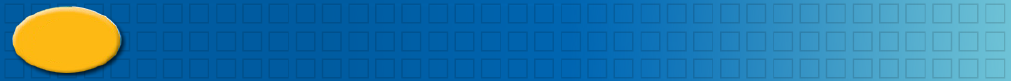 1-4
Bar Graphs and Histograms
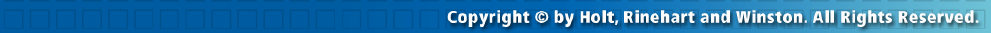 Course 2
Try This: Example 1B
Use the bar graph to answer the question.
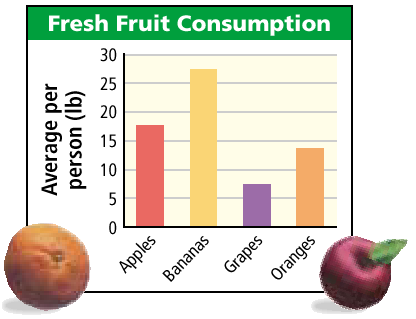 B. About how many more pounds of apples than pounds of grapes were eaten per person?
About 10 pounds more apples were eaten than grapes per person.
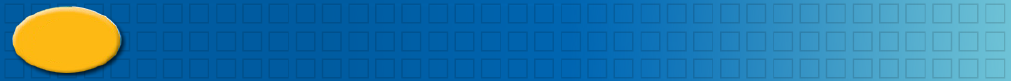 1-4
Bar Graphs and Histograms
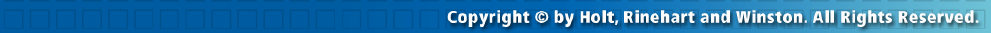 Course 2
You can use a double-bar graph to compare two related sets of data.
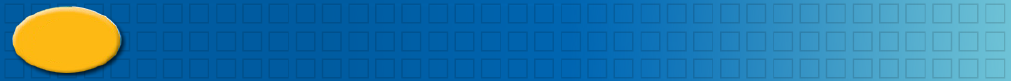 1-4
Bar Graphs and Histograms
State	     Urban	Rural
Florida	     65 mi/h	70 mi/h
Texas	     70 mi/h	70 mi/h
Vermont   55 mi/h	65 mi/h
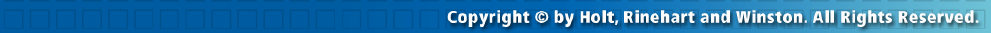 Course 2
Additional Example 2: Making a Double-Bar Graph
The table shows the speed limits of three states on interstate highways. Make a double-bar graph of the data.
Step 1:  Choose a scale and interval for the vertical axis.
80
60
40
20
  0
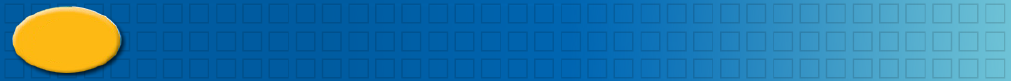 1-4
Bar Graphs and Histograms
80
60
40
20
  0
State	     Urban	Rural
Florida	     65 mi/h	70 mi/h
Texas	     70 mi/h	70 mi/h
Vermont   55 mi/h	65 mi/h
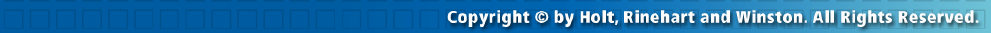 Course 2
Additional Example 2 Continued
Step 2:  Draw a pair of bars for each state’s data. Use different colors to show urban and rural speed limits.
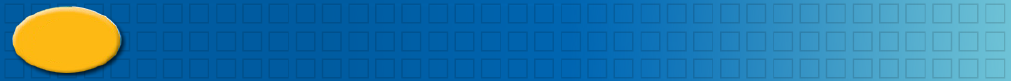 1-4
Bar Graphs and Histograms
80
60
40
20
  0
State	     Urban	Rural
Florida	     65 mi/h	70 mi/h
Texas	     70 mi/h	70 mi/h
Vermont   55 mi/h	65 mi/h
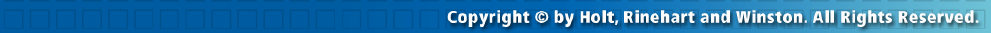 Course 2
Additional Example 2 Continued
Step 3:  Label the axes and give the graph a title.
Speed Limit on Rural and Urban Highways
Miles per hour
TX
FL
VT
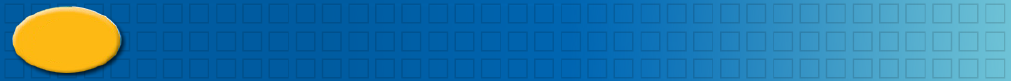 1-4
Bar Graphs and Histograms
80
60
40
20
  0
State	     Urban	Rural
Florida	     65 mi/h	70 mi/h
Texas	     70 mi/h	70 mi/h
Vermont   55 mi/h	65 mi/h
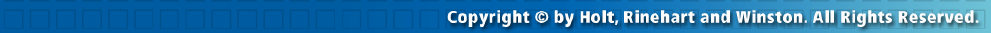 Course 2
Additional Example 2 Continued
Step 4:  Make a key to show what each bar represents.
Speed Limit on Rural and Urban Highways
Miles per hour
TX
FL
VT
Urban
Rural
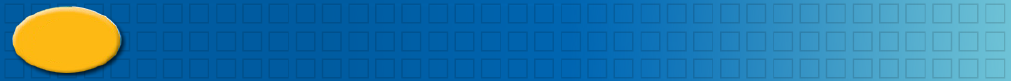 1-4
Bar Graphs and Histograms
Pet	     Class A	Class B
Dog	         12  	    14
Cat	          9 	     8 
Bird   		2  	     3
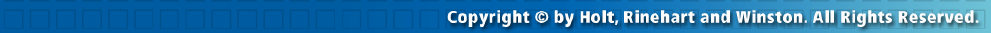 Course 2
Try This: Example 2
The table shows the number of pets owned by students in two classes.
Step 1:  Choose a scale and interval for the vertical axis.
16
12
 8
 4
 0
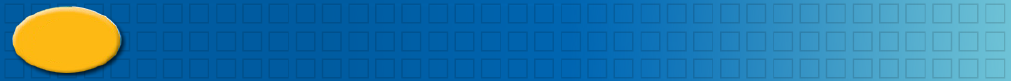 1-4
Bar Graphs and Histograms
16
12
 8
 4
 0
Pet	     Class A	Class B
Dog	         12  	    14
Cat	          9 	     8 
Bird   		2  	     3
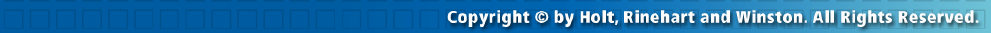 Course 2
Try This: Example 2
Step 2:  Draw a pair of bars for each pet’s data. Use different colors to show class A and class B.
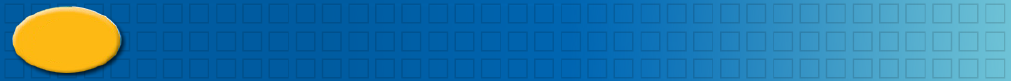 1-4
Bar Graphs and Histograms
16
12
 8
 4
 0
Pet	     Class A	Class B
Dog	         12  	    14
Cat	          9 	     8 
Bird   		2  	     3
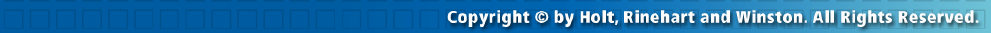 Course 2
Try This: Example 2
Step 3:  Label the axes and give the graph a title.
Pets Owned in Two Classes
Number of pets
Cat
Bird
Dog
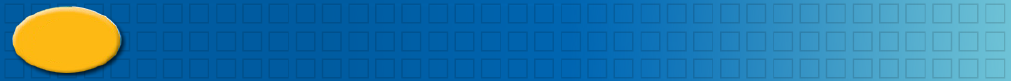 1-4
Bar Graphs and Histograms
16
12
 8
 4
 0
Pet	     Class A	Class B
Dog	         12  	    14
Cat	          9 	     8 
Bird   		2  	     3
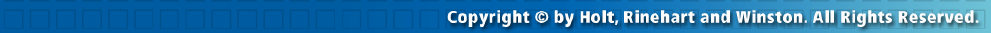 Course 2
Try This: Example 2
Step 4: Make a key to show what each bar represents.
Pets Owned in Two Classes
Number of pets
Cat
Bird
Dog
Class A
Class B
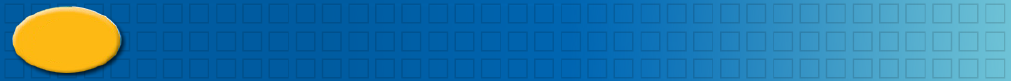 1-4
Bar Graphs and Histograms
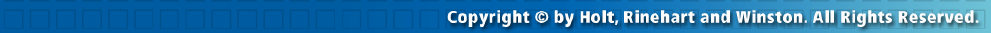 Course 2
A histogram is a bar graph that shows the frequency of data within equal intervals. There is no space between the bars in a histogram.
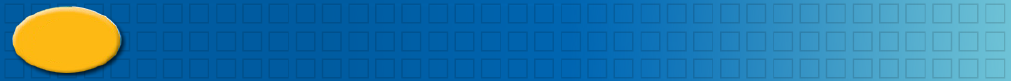 1-4
Bar Graphs and Histograms
Number of Hours of TV
1   //
2   ////
3   //// ////
4   //// /
5   //// ///
6   ///
7   ////  ////
8   ///
9   ////
Frequency
Number of Hours of TV
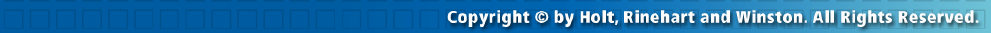 Course 2
Additional Example 3: Making a Histogram
The table below shows the number of hours students watch TV in one week. Make a histogram of the data.
Step 1: Make a frequency table of the data. Be sure to use equal intervals.
1–3
15
17
4–6
7–9
17
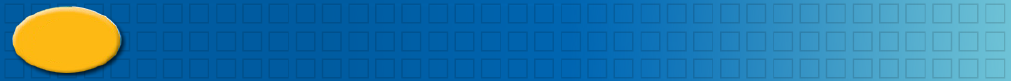 1-4
Bar Graphs and Histograms
Frequency
Number of Hours of TV
1–3
15
17
4–6
7–9
17
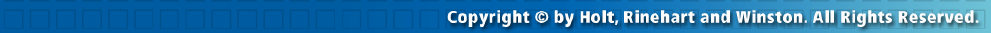 Course 2
Additional Example 3 Continued
Step 2: Choose an appropriate scale and interval for the vertical axis. The greatest value on the scale should be at least as great as the greatest frequency.
20
16
12
 8
 4
 0
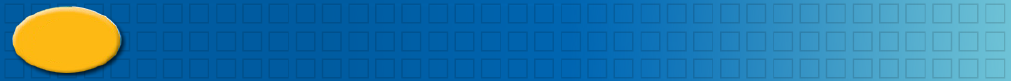 1-4
Bar Graphs and Histograms
Frequency
Number of Hours of TV
1–3
15
17
4–6
7–9
17
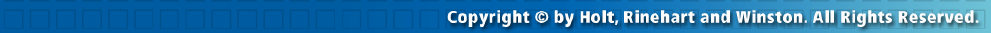 Course 2
Additional Example 3 Continued
Step 3: Draw a bar graph for each interval. The height of the bar is the frequency for that interval. Bars must touch but not overlap.
20
16
12
 8
 4
 0
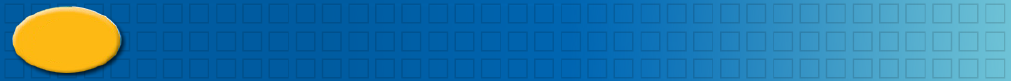 1-4
Bar Graphs and Histograms
Frequency
Number of Hours of TV
1–3
15
17
4–6
7–9
17
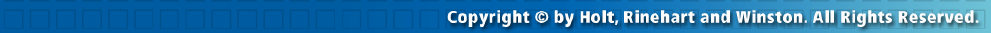 Course 2
Additional Example 3 Continued
Step 4: Label the axes and give the graph a title.
Hours of Television Watched
20
16
12
 8
 4
 0
Frequency
7–9
1–3
4–6
Hours
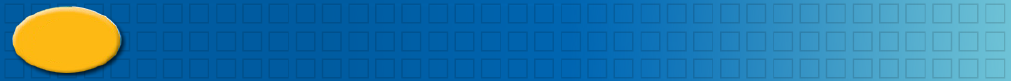 1-4
Bar Graphs and Histograms
Number of Hats Owned
Frequency
1	      //
  2   	      ////
  3	      //// /
  4	      //// /
  5   	      //// ///
  6   	      ////
  7   	      //// /
  8   	      //// ////
  9  	      //// ////
Frequency
Number of Hats Owned
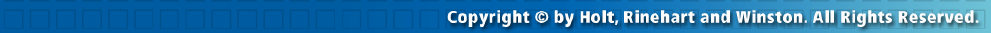 Course 2
Try This: Example 3
The table below shows the number of hats a group of students own. Make a histogram of the data.
Step 1: Make a frequency table of the data. Be sure to use equal intervals.
1–3
12
18
4–6
7–9
24
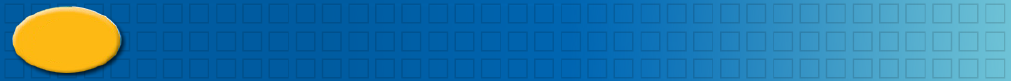 1-4
Bar Graphs and Histograms
Frequency
Number of Hats Owned
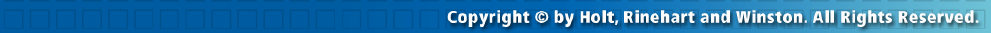 Course 2
Try This: Example 3
Step 2: Choose an appropriate scale and interval for the vertical axis. The greatest value on the scale should be at least as great as the greatest frequency.
30
25

20
15
10
  5
  0
1–3
12
18
4–6
7–9
24
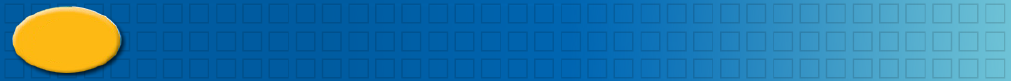 1-4
Bar Graphs and Histograms
Frequency
Number of Hats Owned
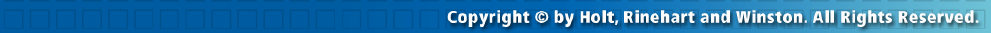 Course 2
Try This: Example 3
Step 3: Draw a bar graph for each interval. The height of the bar is the frequency for that interval. Bars must touch but not overlap.
30
25

20
15
10
  5
  0
1–3
12
18
4–6
7–9
24
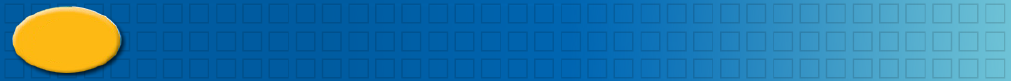 1-4
Bar Graphs and Histograms
Frequency
Number of Hats Owned
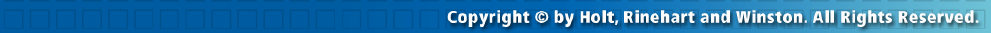 Course 2
Try This: Example 3
Number of Hats Owned
Step 4: Label the axes and give the graph a title.
30
25

20
15
10
  5
  0
Frequency
1–3
12
18
4–6
7–9
24
7–9
1–3
4–6
Number of Hats
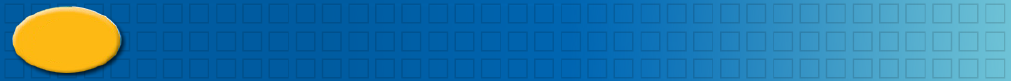 1-4
Bar Graphs and Histograms
Number of Laps Run
8
 6
 4
 2
 0
Number of Students
0–4
5–9
15–19
10–14
Number of Laps
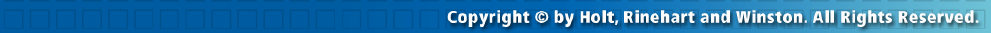 Course 2
Lesson Quiz: Part 1
1. The list shows the number of laps students ran one day. Make a histogram of the data.
4, 7, 9, 12, 3, 6, 10, 15, 12, 5, 18, 2, 5, 10, 7, 12, 11, 15
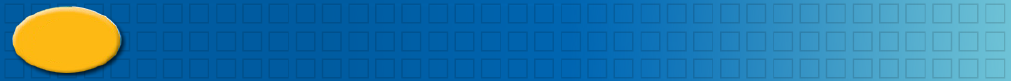 1-4
Bar Graphs and Histograms
Average Number of Laps Run
16
12
  8
  4
  0
Average Number of Laps Run
	1990	1995	  2000
Boys	  12	  11	    15
Girls	  10	   8	    12
Number of Laps
1995
1990
2000
Boys
Girls
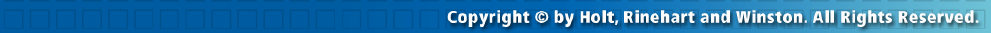 Course 2
Lesson Quiz: Part 2
2. Make a double-bar graph of the data in the table.